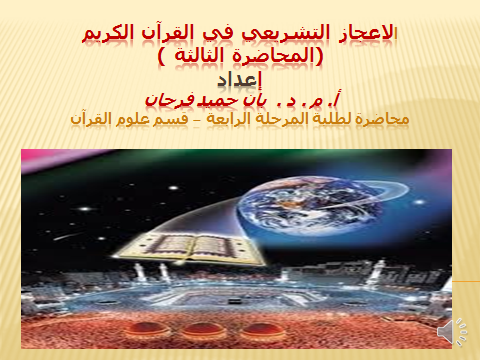 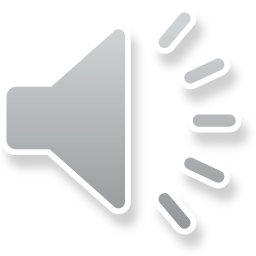 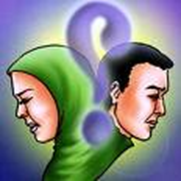 الامتناع عن الجماع وقت الحيض
ويسألونك عن المحيض قل هو أذىً فاعتزلوا النساء في المحيض) البقرة/ 222
يجب الامتناع عن جماع المرأة الحائض لأن جماعها يؤدي إلى اشتداد النزف الطمثي، لأن عروق الرحم تكون محتقنة وسهلة التمزق وسريعة العطب، كما أن جدار المهبل سهل الخدش، وتصبح إمكانية حدوث الالتهابات كبيرة مما يؤدي إلى التهاب الرحم
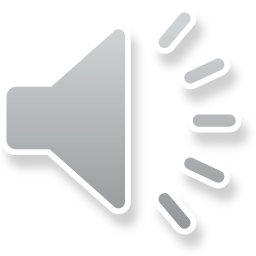 يُقذف الغشاء المبطن للرحم بأكمله أثناء الحيض، وبفحص دم الحيض تحت المجهر نجد بالإضافة إلى كرات الدم الحمراء والبيضاء قطعاً من الغشاء المبطن للرحم، ويكون الرحم متقرحاً نتيجة لذلك، تماماً كما يكون الجلد مسلوخاً، فهو معرض بسهولة لعدوان البكتيريا الكاسح، ومن المعلوم طبياً أن الدم هو خير بيئة لتكاثر الميكروبات ونموها، وتقل مقاومة الرحم للميكروبات الغازية نتيجة لذلك، ويصبح دخول الميكروبات الموجودة على سطح القضيب يشكل خطراً داهماً على الرحم..                       
  ومما يزيد الطين بلة أن مقاومة المهبل لغزو البكتيريا تكون في أدنى مستواها أثناء الحيض، إذ يقل إفراز المهبل للحامض الذي يقتل الميكروبات، ويصبح الإفراز أقل حموضة إن لم يكن قلوي التفاعل، كما تقل المواد المطهرة الموجودة بالمهبل أثناء الحيض إلى أدنى مستوى لها، وليس ذلك فحسب، ولكن جدار المهبل المكون من عدة طبقات من الخلايا يرق أثناء الحيض، ويصبح رقيقاً ومكوناً من طبقة من الخلايا بدلاً من الطبقات العديدة التي نراها في أوقات الطهر، وخاصة في وسط الدورة الشهرية حيث يستعد الجسم بأكمله للقاء الزوج.
لهذا فإن إدخال القضيب إلى الفرج والمهبل في أثناء الحيض ليس إلا إدخالاً للميكروبات في وقت لا تستطيع فيه أجهزة الدفاع أن تقاوم، كما أن وجود الدم في المهبل والرحم يساعد على نمو تلك الميكروبات وتكاثرها.            ومن المعلوم أن على جلد القضيب ميكروبات عديدة، ولكن المواد المطهرة والإفراز الحامض للمهبل يقتلها أثناء الحمل، أما أثناء الحيض فأجهزة الدفاع مشلولة، والبيئة الصالحة لتكاثر الميكروبات متوفرة)).
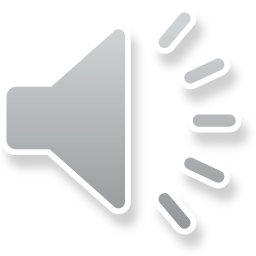 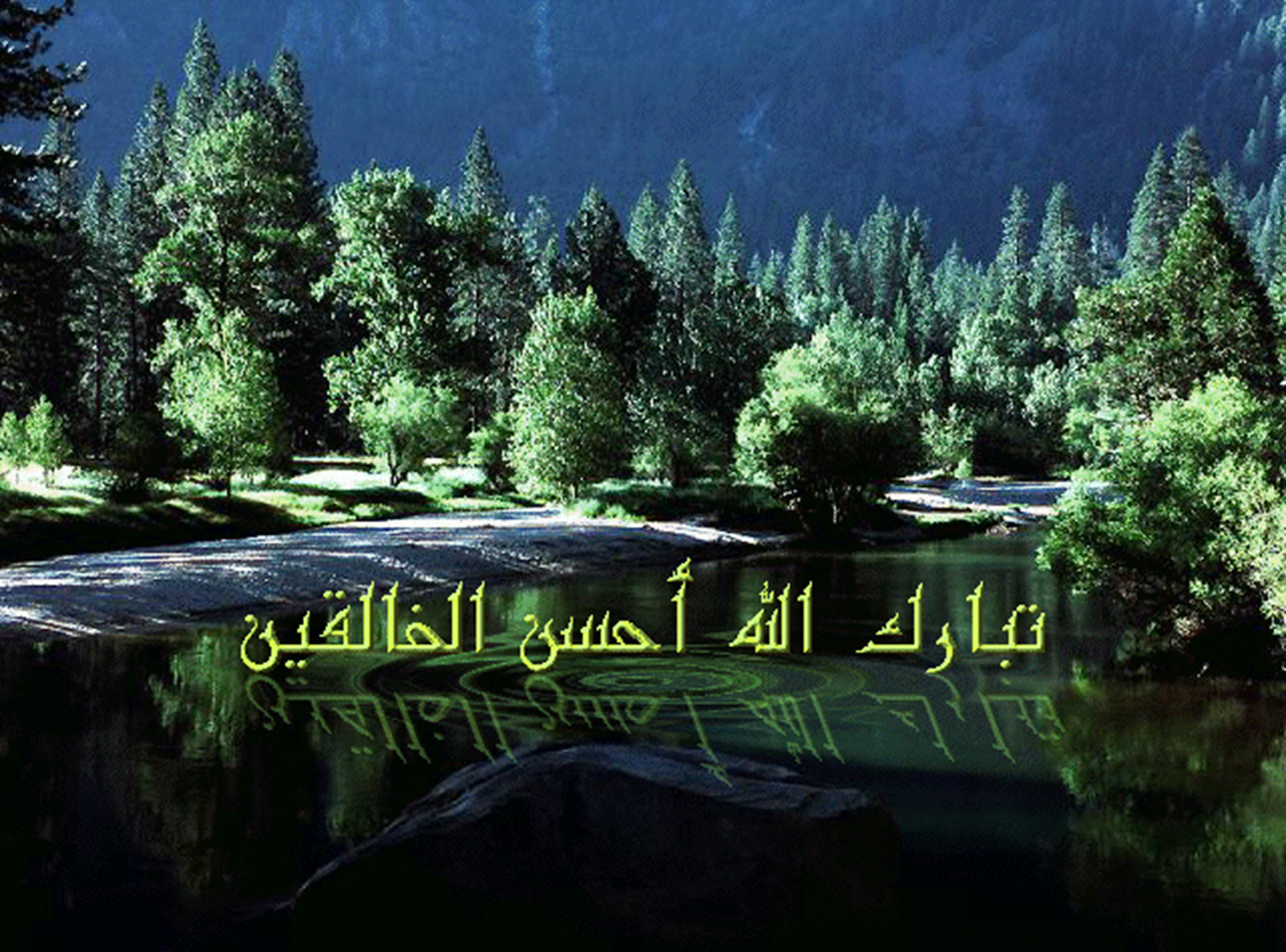 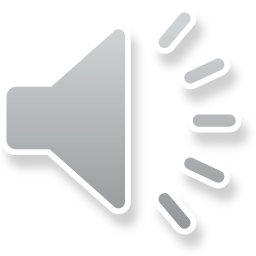